High luminosity scheme at Higgs energy

Chenghui Yu
Qct. 26, 2020
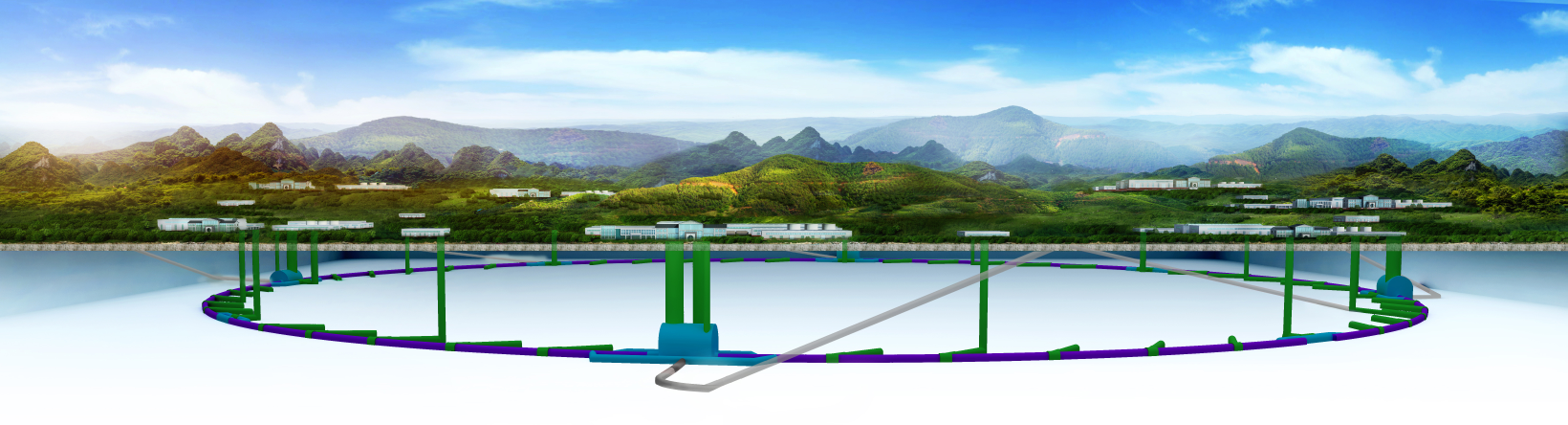 Outline
Overview of CEPC collider ring
The DA optimization progress base on CDR
High luminosity scheme at Higgs energy
Summary
Overview of CEPC collider ring
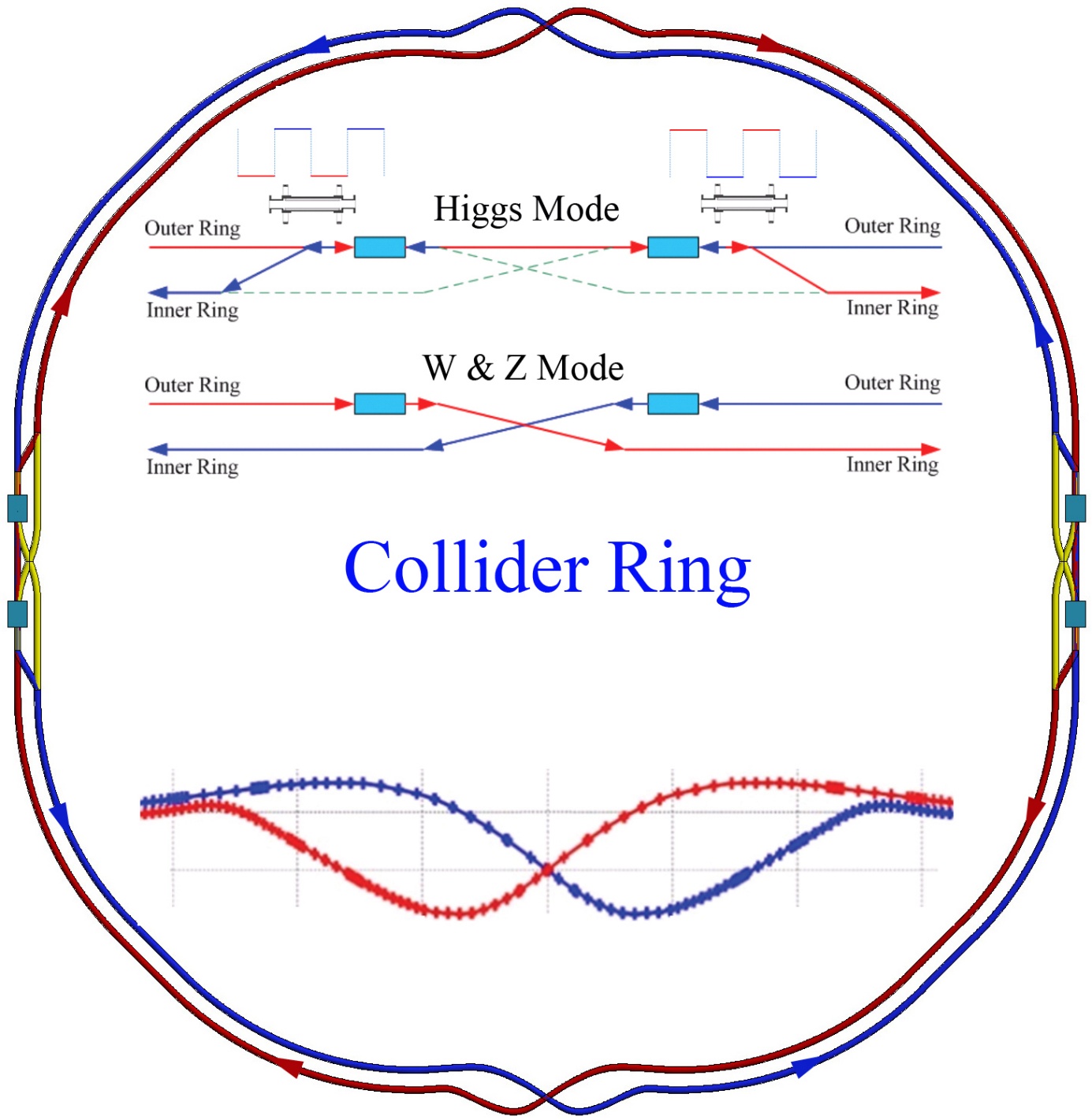 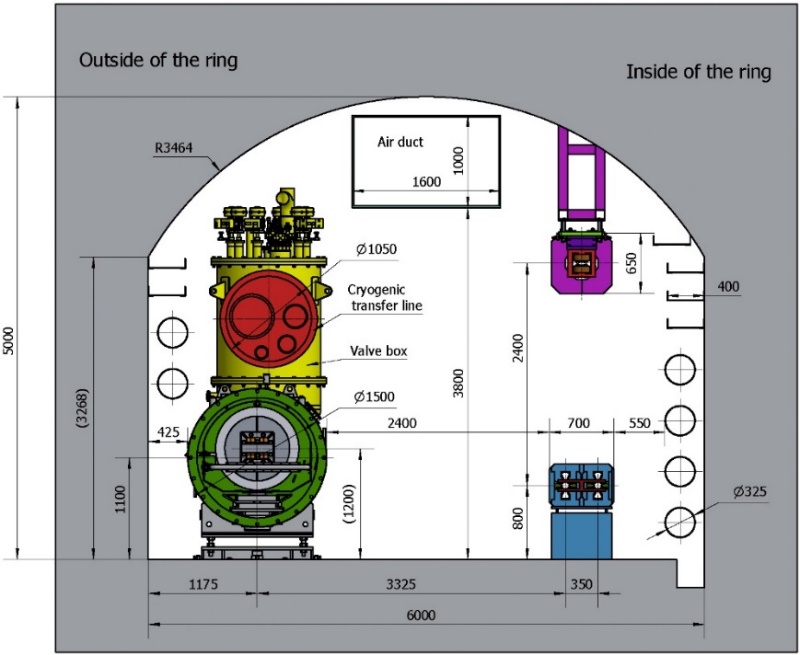 Double ring collider with 2 IPs
Compatible with the geometry of SPPC
CDR beam parameters of collider ring
Physics goals
Performance
Construction cost
Operation cost
Fluctuation
Beamstruhlung
Flexibility
Robust
……
The DA optimization progress base on CDR
Crab waist=100%
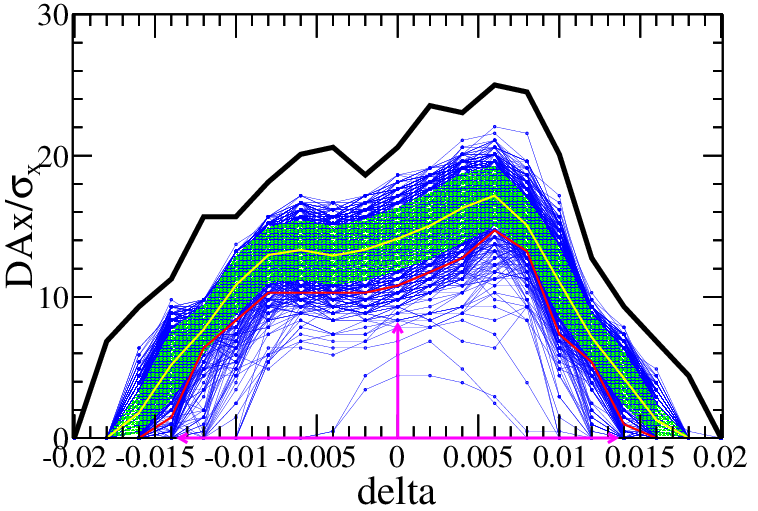 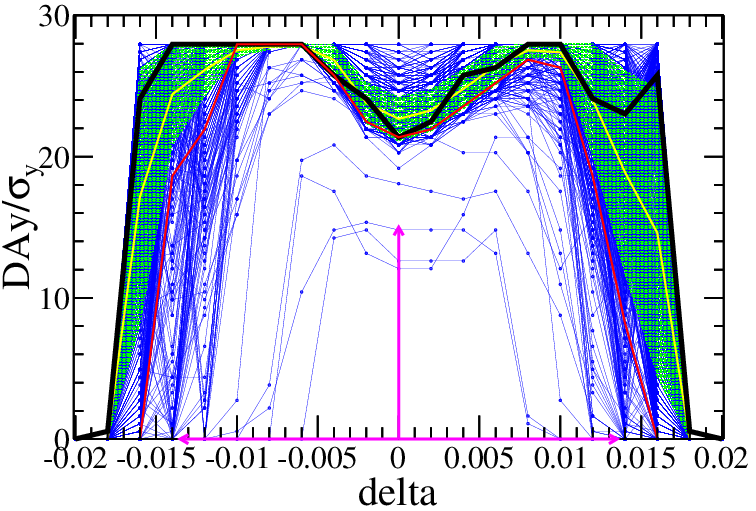 KEK
SAD is used
145 turns tracked
1000 samples
IR sextupoles + 32 arc sextupoles
     (Max. free various=254)
Damping at each element
RF ON
Radiation fluctuation ON
Sawtooth on with tapering
Higgs
89.1%  of  1000 seeds
Including FF
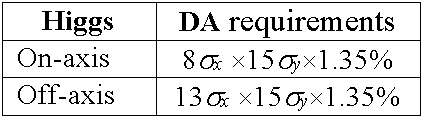 RMS
R=12mm
RMS close orbit distortions are smaller than 30 µm and 50 um in horizontal and vertical plane. Beta beatings < 7% , Coupling < 0.2%
The DA optimization progress base on CDR
Crab waist=100%
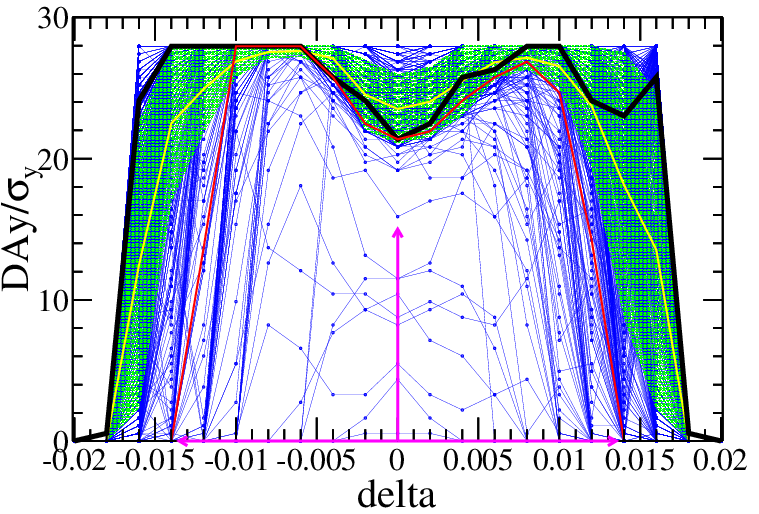 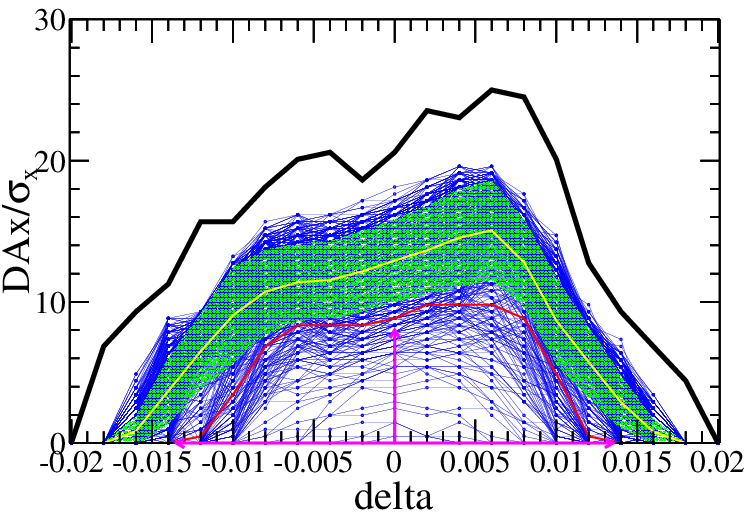 KEK
SAD is used
145 turns tracked
1000 samples
IR sextupoles + 32 arc sextupoles
     (Max. free various=254)
Damping at each element
RF ON
Radiation fluctuation ON
Sawtooth on with tapering
Higgs
72.4%  of  1000 seeds
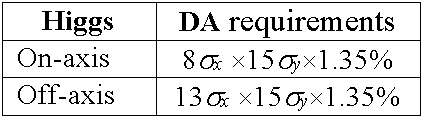 RMS
R=12mm
The DA margin shows we can expect more aggressive scheme for higher luminosity
High luminosity scheme at Higgs energy
Key parameters of CDR Higgs scheme
 L*=2.2m, c=33mrad, βx*=0.36m, βy*=1.5mm, Emittance=1.2nm
Strength requirements of anti-solenoids Bz~7.2T
Enough space for the SC quadrupole coils in two-in-one type (Peak field 3.8T & 136T/m) with room temperature vacuum chamber & Iron yoke
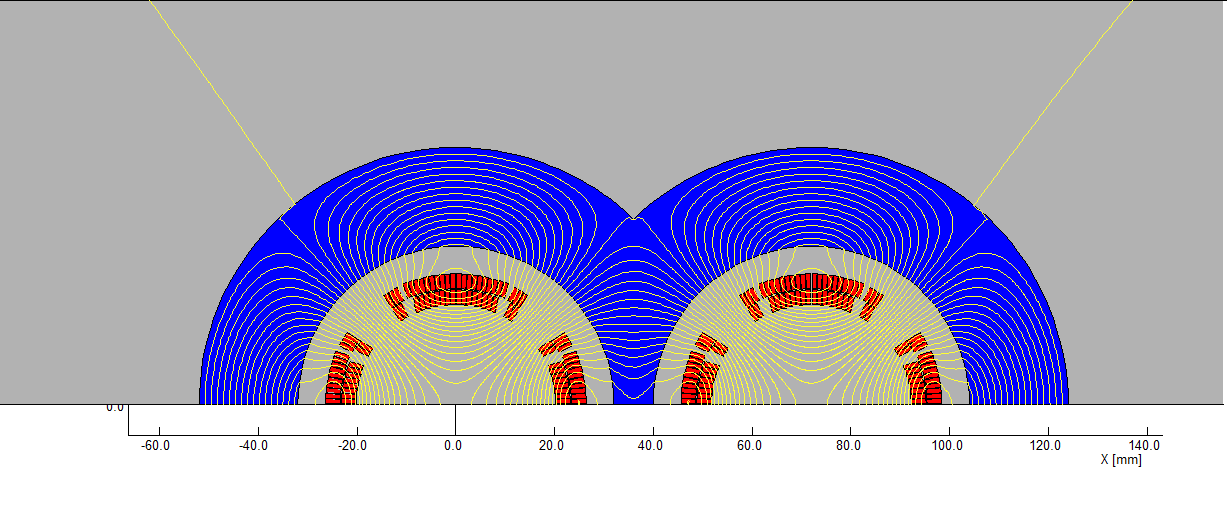 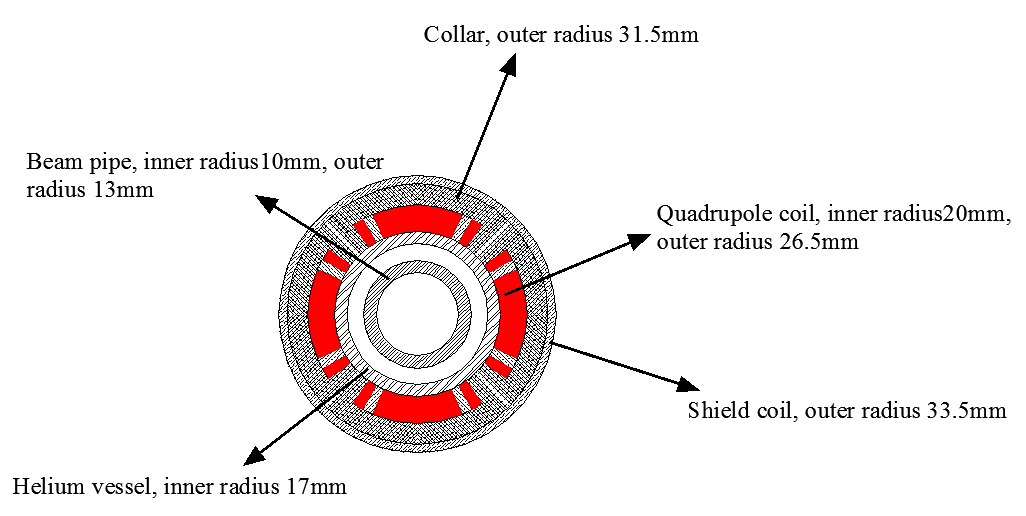 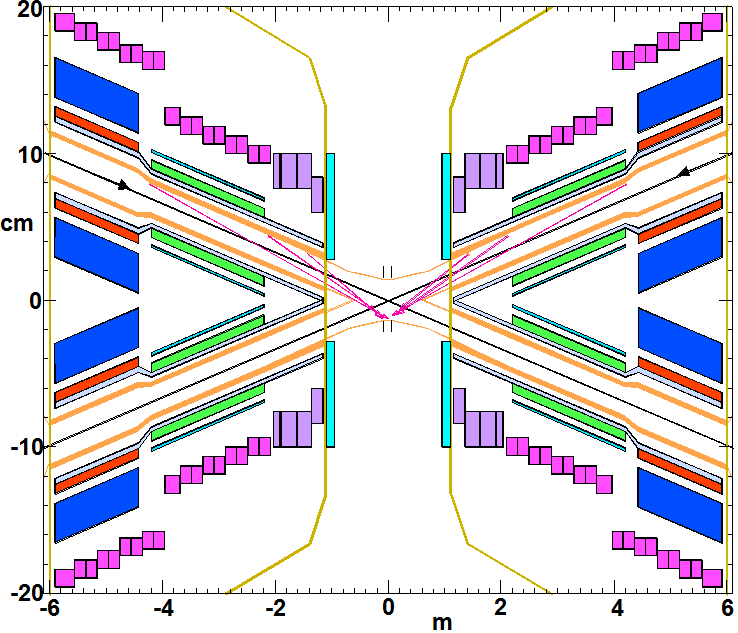 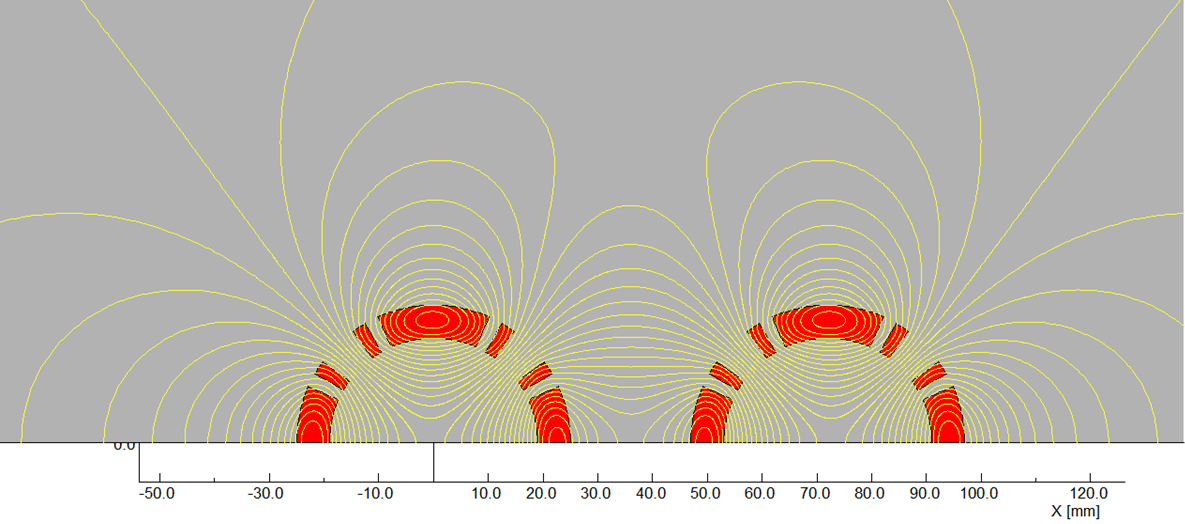 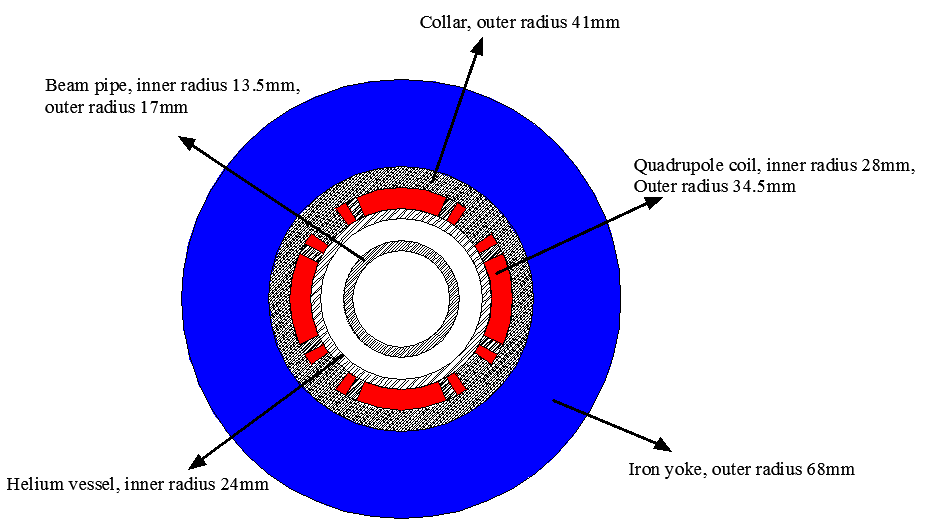 High luminosity scheme at Higgs energy
 L*=2.2m, c=33mrad, βx*=0.36m, βy*=1.5mm, Emittance=1.2nm
Strength requirements of anti-solenoids Bz~7.2T
Two-in-one type SC quadrupole coils (Peak field 3.8T & 136T/m)
Key parameters of high luminosity scheme
 L*=1.9m, c=33mrad, βx*=0.33m, βy*=1.0mm, Emittance=0.68nm
Strength requirements of anti-solenoids Bz~7.2T
Two-in-one type SC quadrupole coils (Peak field 3.8T & 141T/m) with room temperature vacuum chamber & Iron yoke
Lower emittance and smaller beam pipe aperture within the region of SCQ
High luminosity scheme at Higgs energy
Change of cryostat
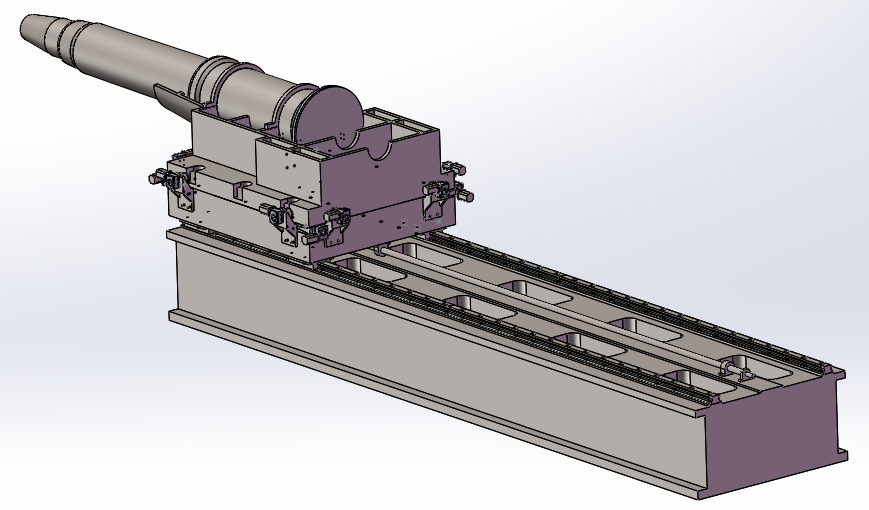 CDR
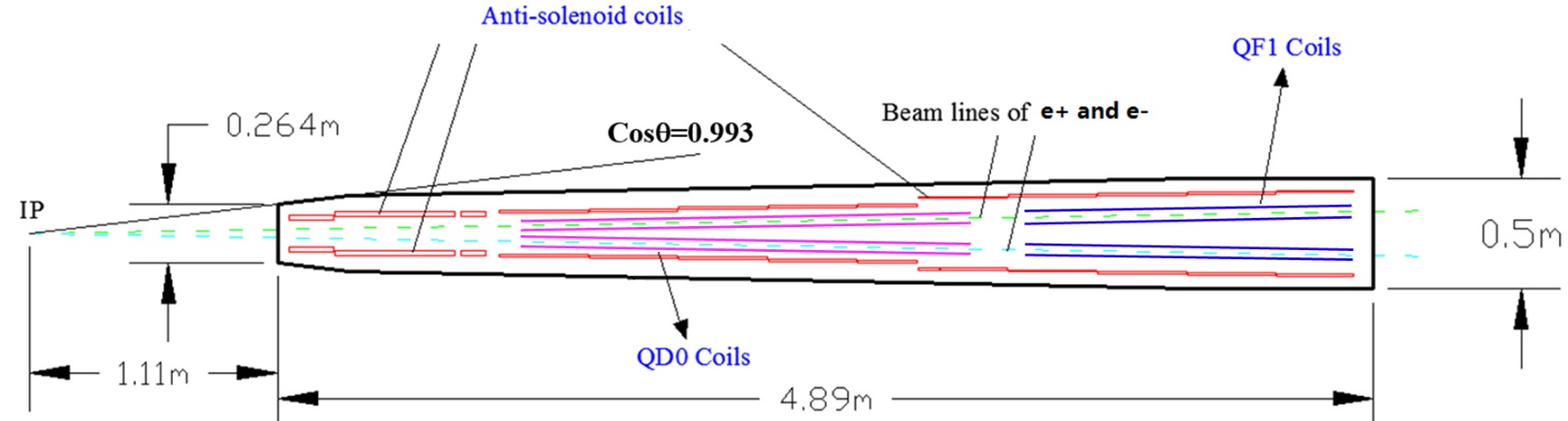 For the part of cryostat inside the detector, the shape and size stay the same as CDR.
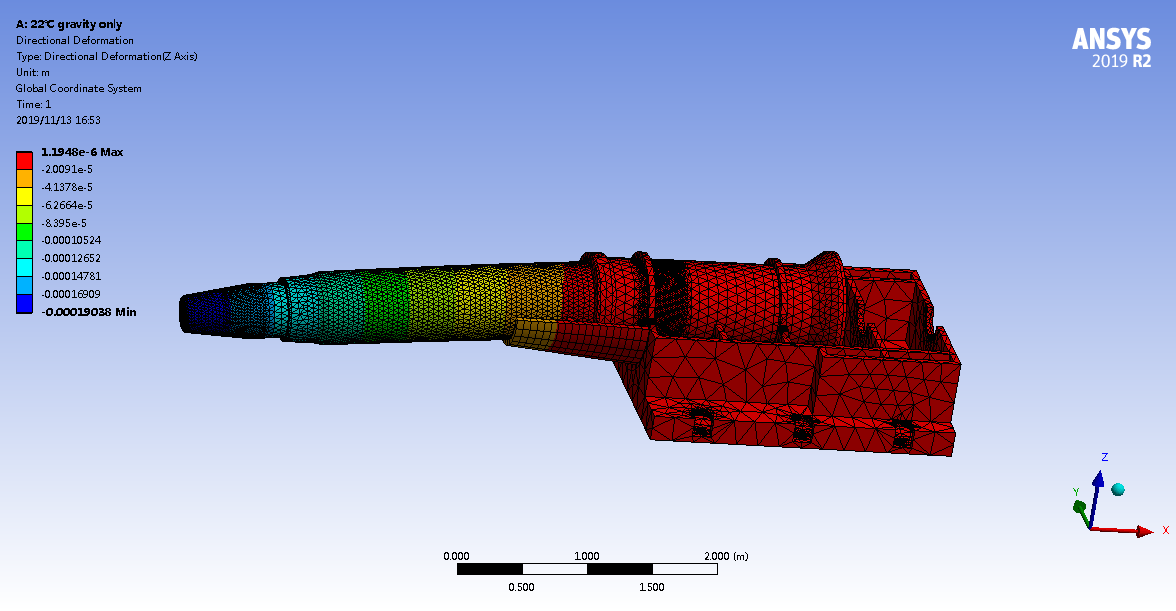 We hope the length of cryostat can be as shorter as possible.
The design of detector won’t be affected.
High luminosity
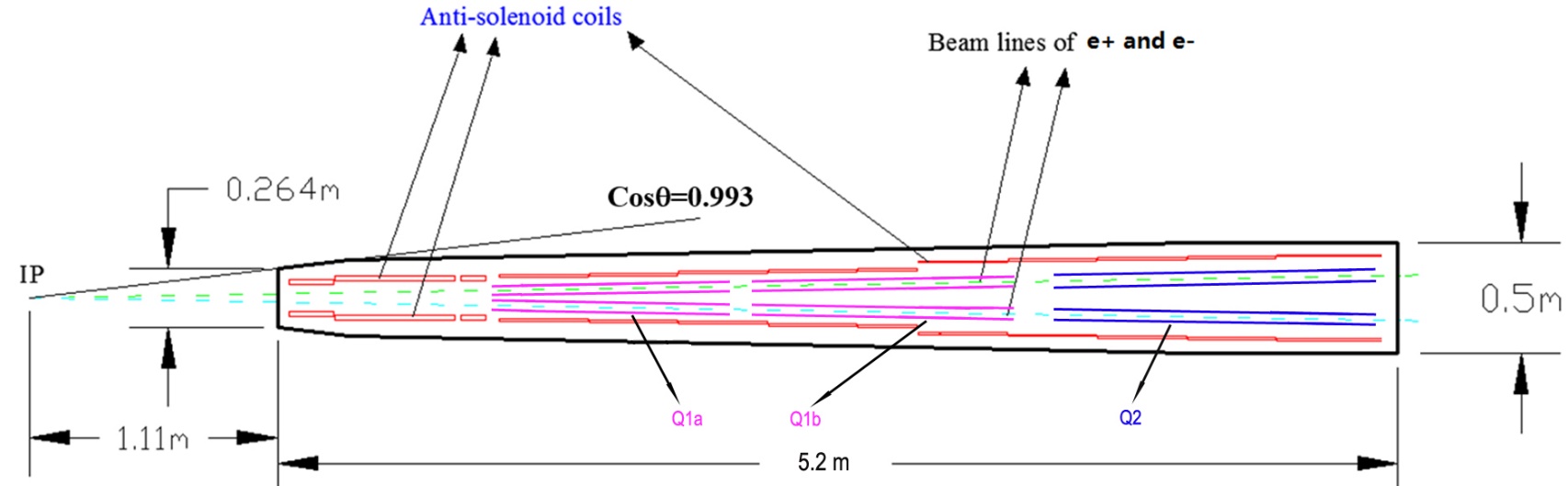 Under gravity, deformation=190m
Installation
Vacuum situation at the IP
High luminosity scheme at Higgs energy
Change of IP chamber
CDR
High luminosity
Be pipe: 28mm, SCQ Beam pipe:20mm
Be pipe: 28mm, Beam pipe:17mm
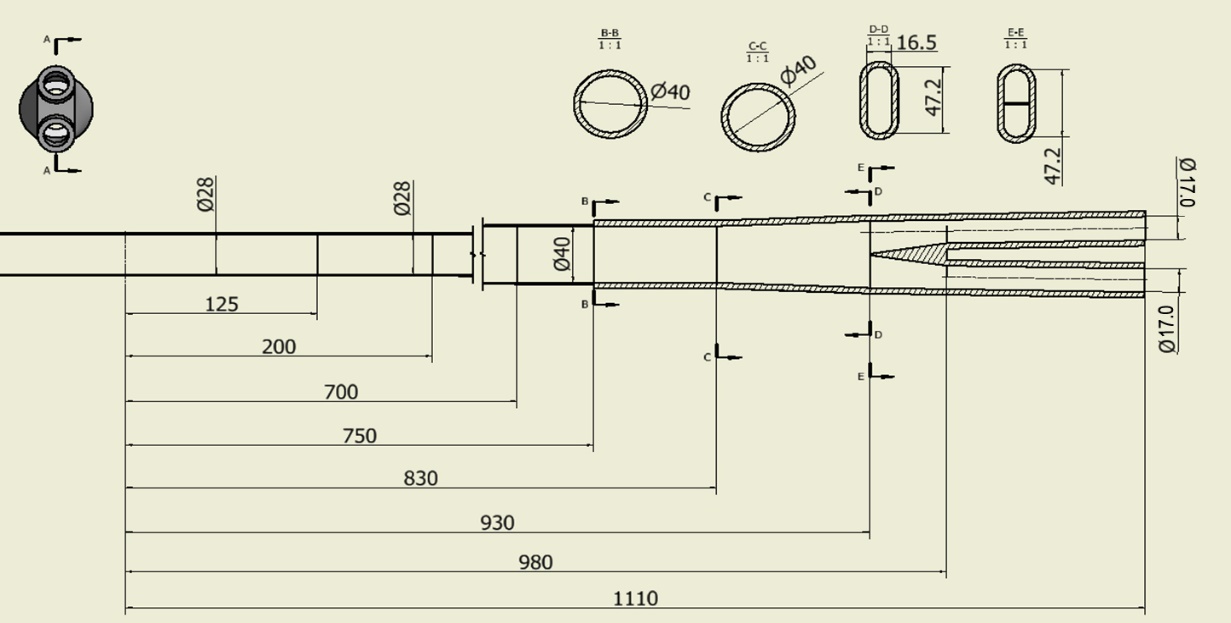 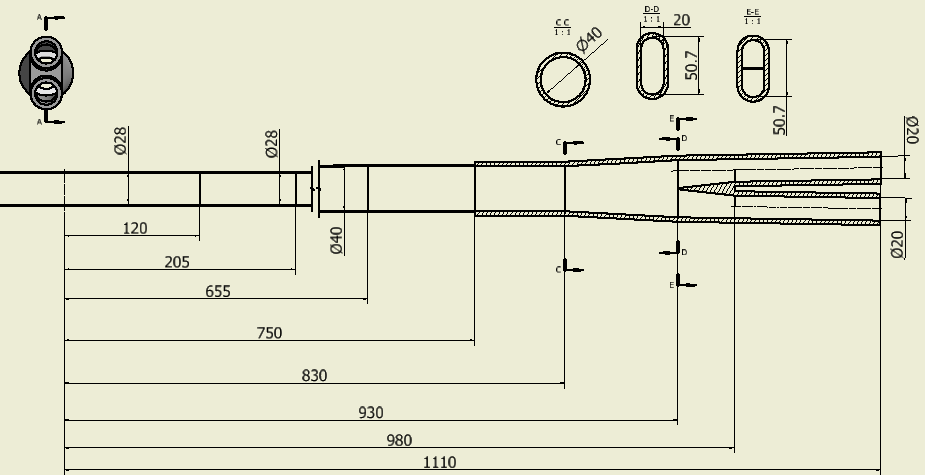 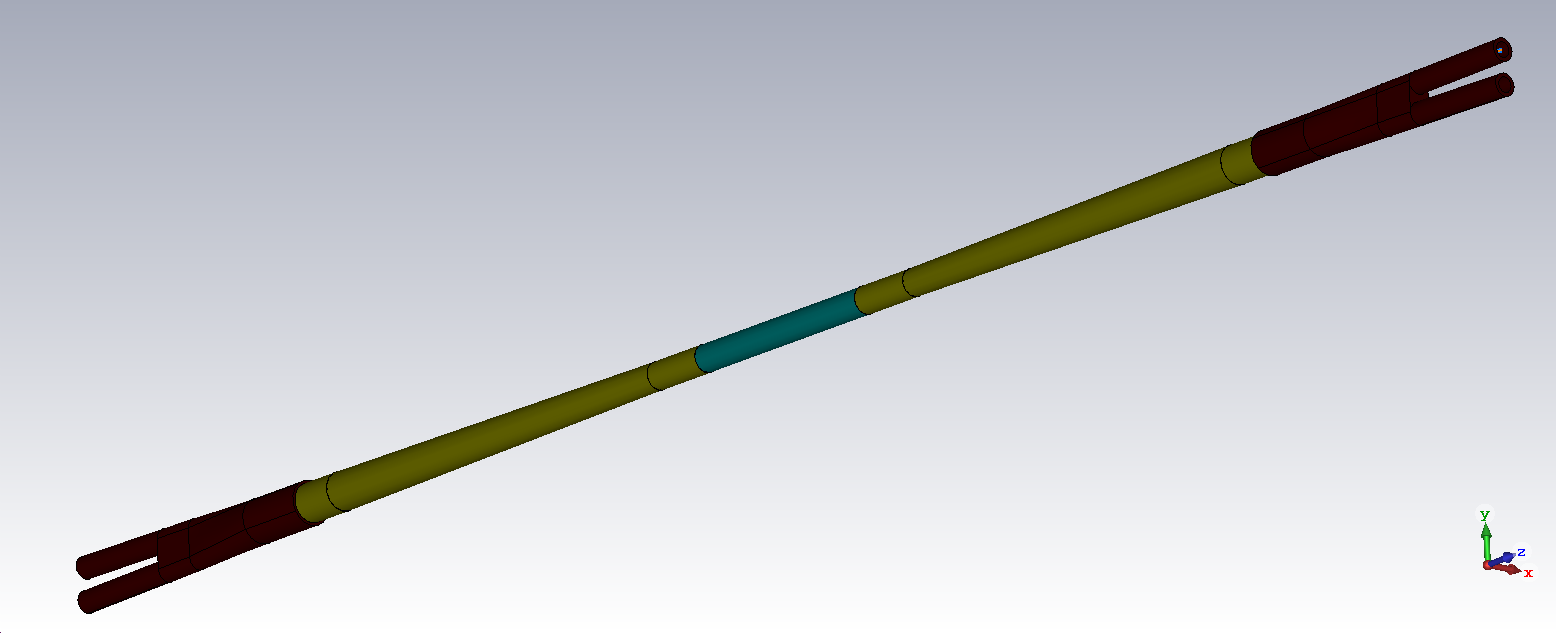 Be: φ28mm
Al: φ28mm-> φ40mm
Cu: φ17mm
High luminosity scheme at Higgs energy
Change of HOM deposition nearby the IP
Shrinking the SCQ pipe aperture from 20mm to 17mm, the power deposition will increase 10% which is acceptable.
High luminosity scheme at Higgs energy
Change of final focusing quadrupole coils
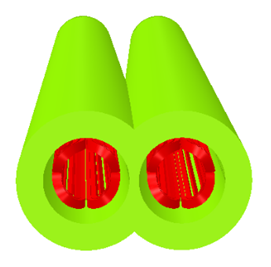 Q1a is the most challenging.
The design of quadrupoles and anti-solenoid is similar to that in CDR.
Iron yoke is adopted to eliminate the field crosstalk between the two apertures.
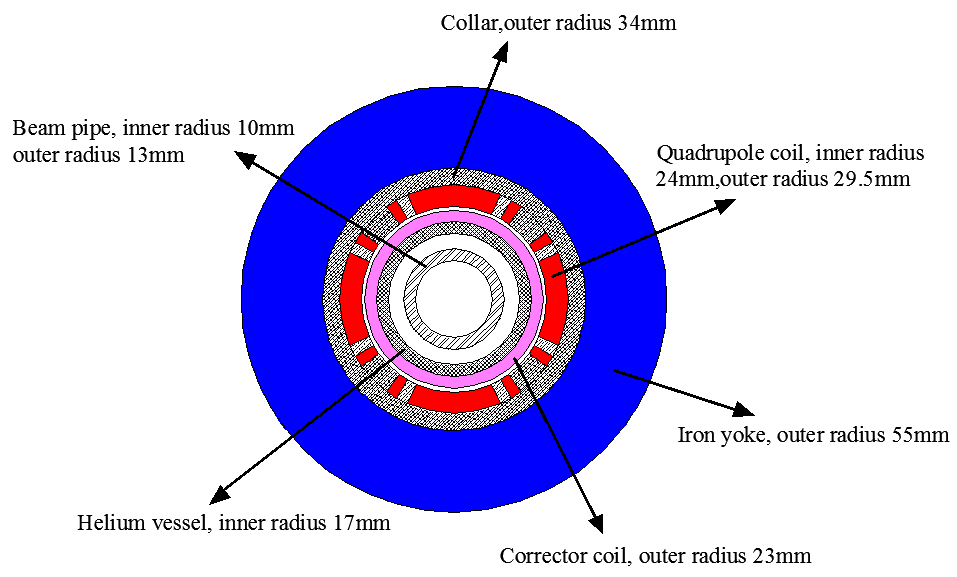 High luminosity scheme at Higgs energy
Change of final focusing quadrupole coils
Two layers cos2θ quadrupole coil using Rutherford cable with iron yoke. The inner diameter of the coil is 37mm. The width of the cable is 2.5mm, and there are 19 turns in each pole.
Each multipole field in single aperture is smaller than 1×10-4. The field crosstalk is smaller than 0.5×10-4. The dipole field in each single aperture as a result of field crosstalk is smaller than 5 Gs.
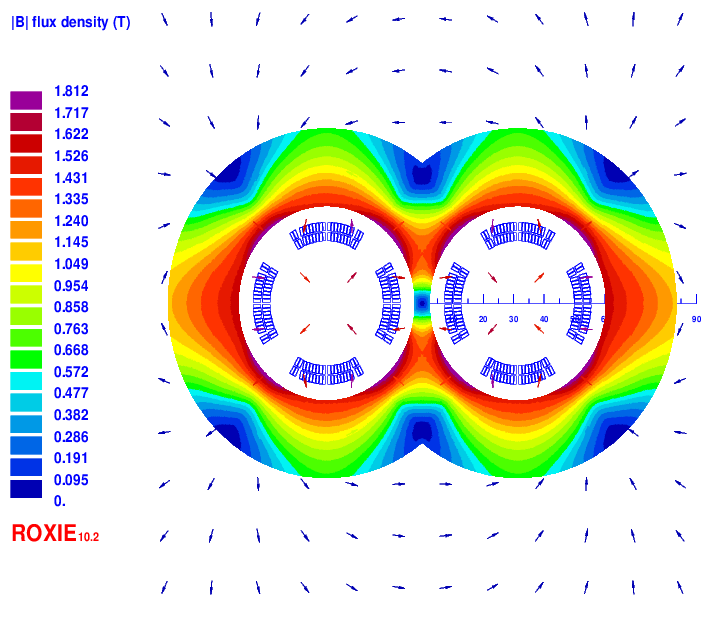 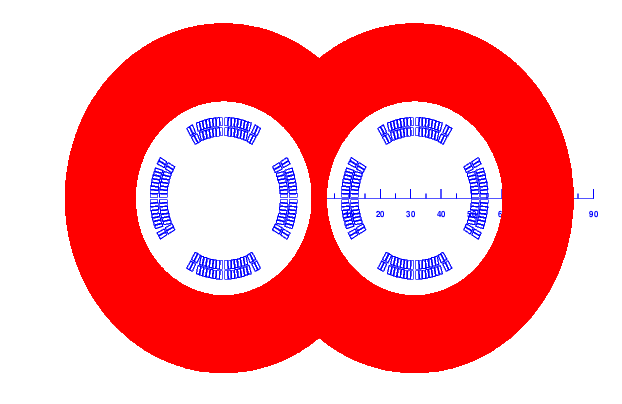 2D model
Magnetic flux density distribution
High luminosity scheme at Higgs energy
Change of ARC region
Shorter cell length to control the emittance from CDR 1.2nm to 0.7nm
Optimization of the quadrupole radiation effect 
Interaction region: longer FF quadrupoles
ARC region: longer quadrupoles
Reduction of dynamic aperture requirement from injection
Straight section region:  larger x at injection point
Optimization of high order chromaticity for arc region
Better correction of energy dependent aberration
14
High luminosity scheme at Higgs energy
High luminosity scheme at Higgs energy
Dynamic aperture
We are developing more powerful methods for the DA optimization
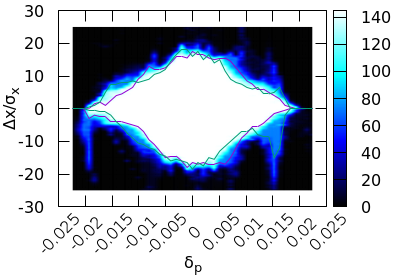 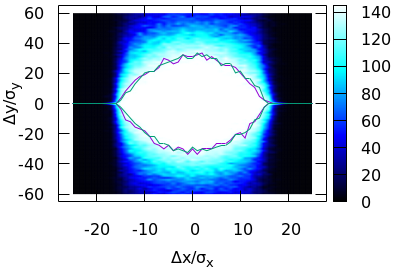 High luminosity scheme at Higgs energy
IR Mechanical Design
Difficulties: 
Vacuum chamber connection
Longitudinal space: bellows should absorb deformation when baking. Add Z-direction support, length has been decreased to 83mm.
Transversal space: all the structure should be within detection angle.
Hardware protection
Avoid SR
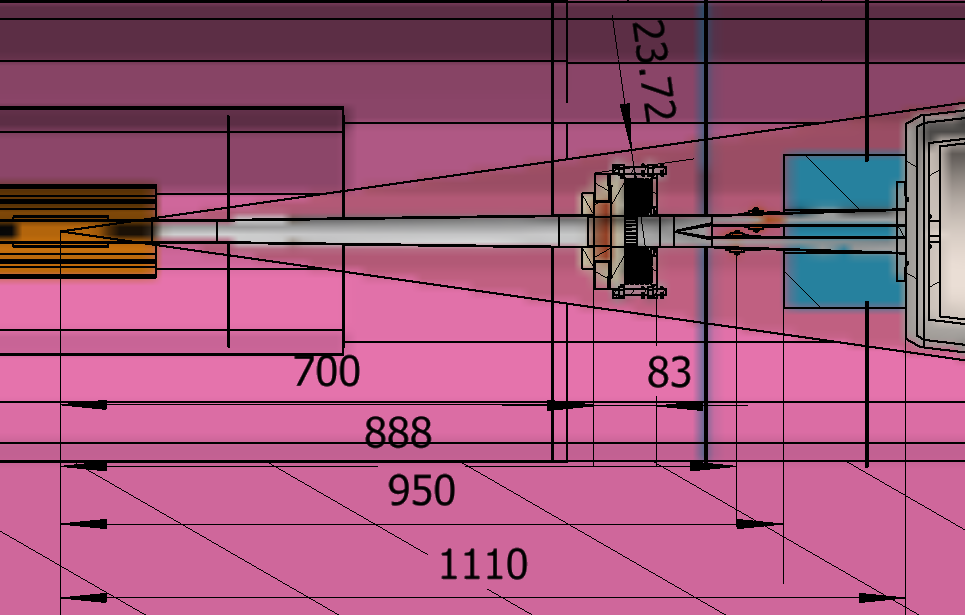 High luminosity scheme at Higgs energy
IR assembly
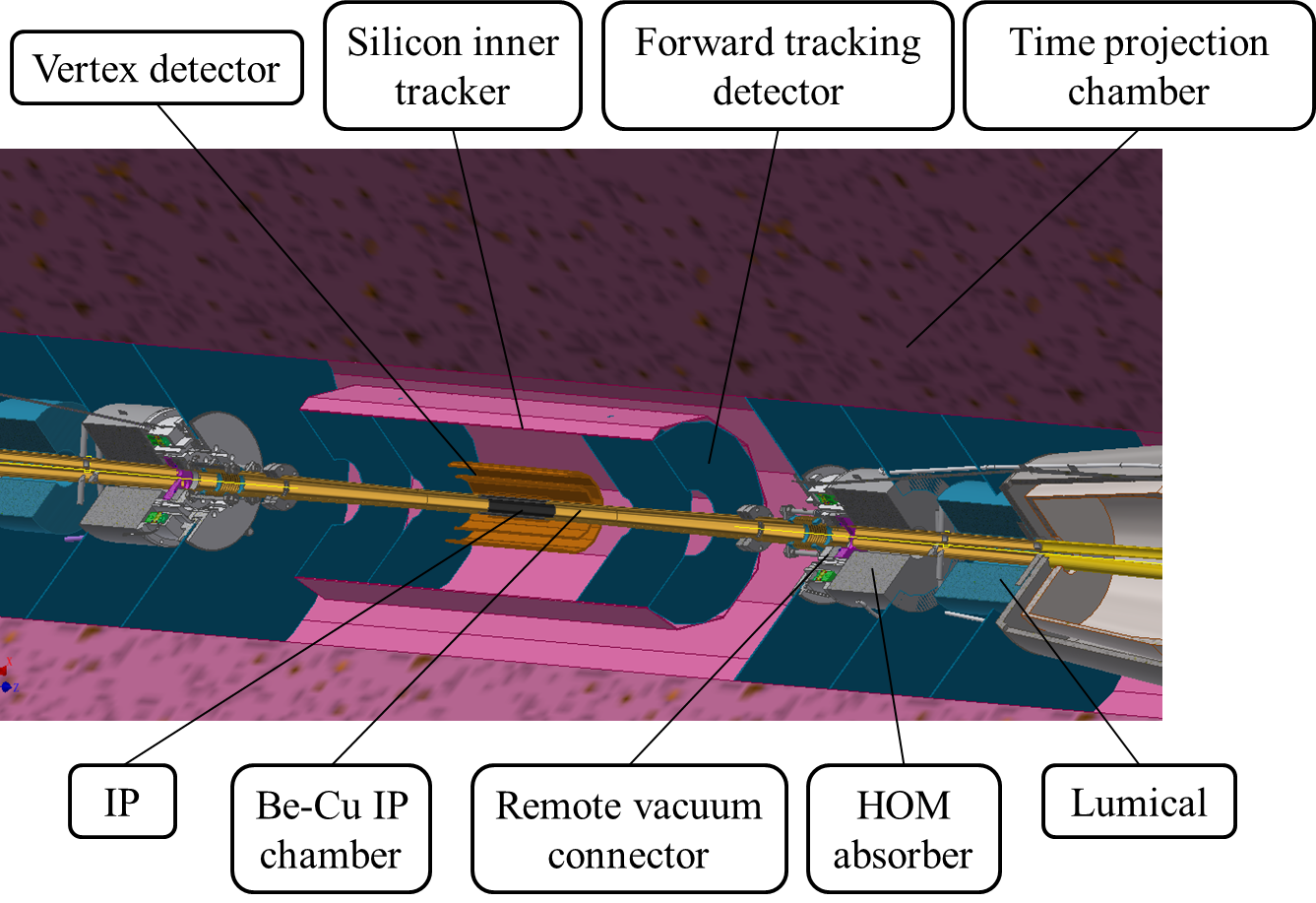 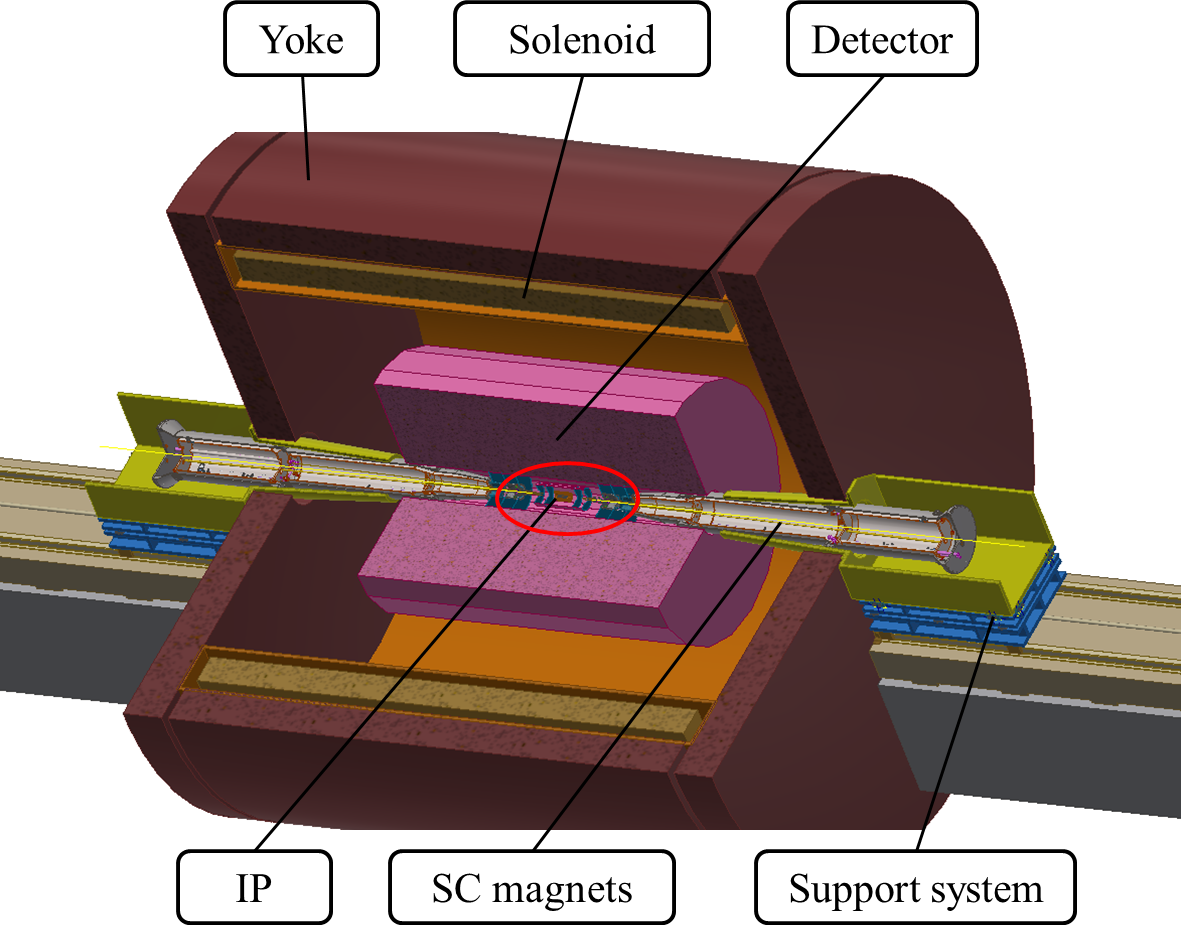 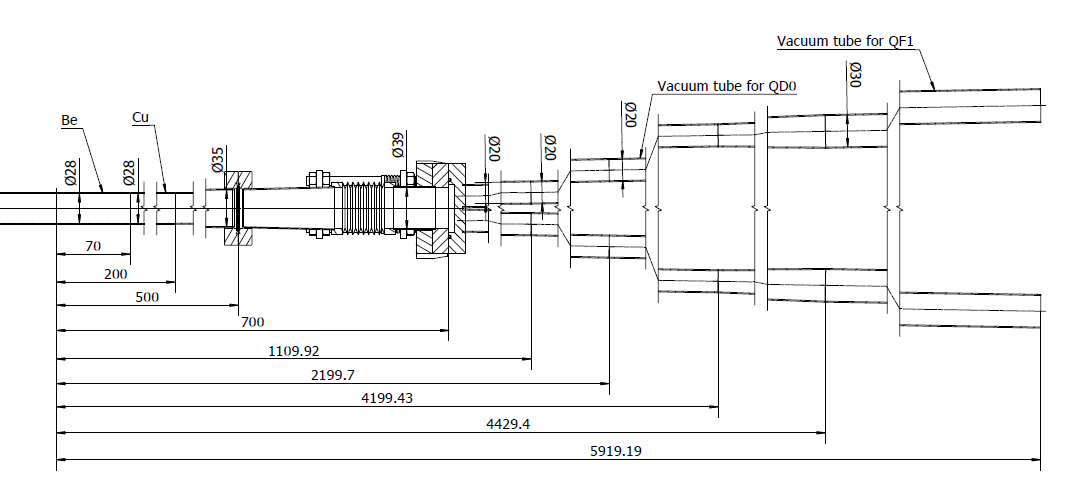 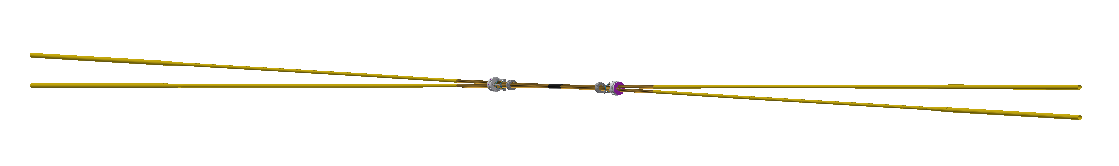 The installation design nearby the IP
High luminosity scheme at Higgs energy
IR assembly
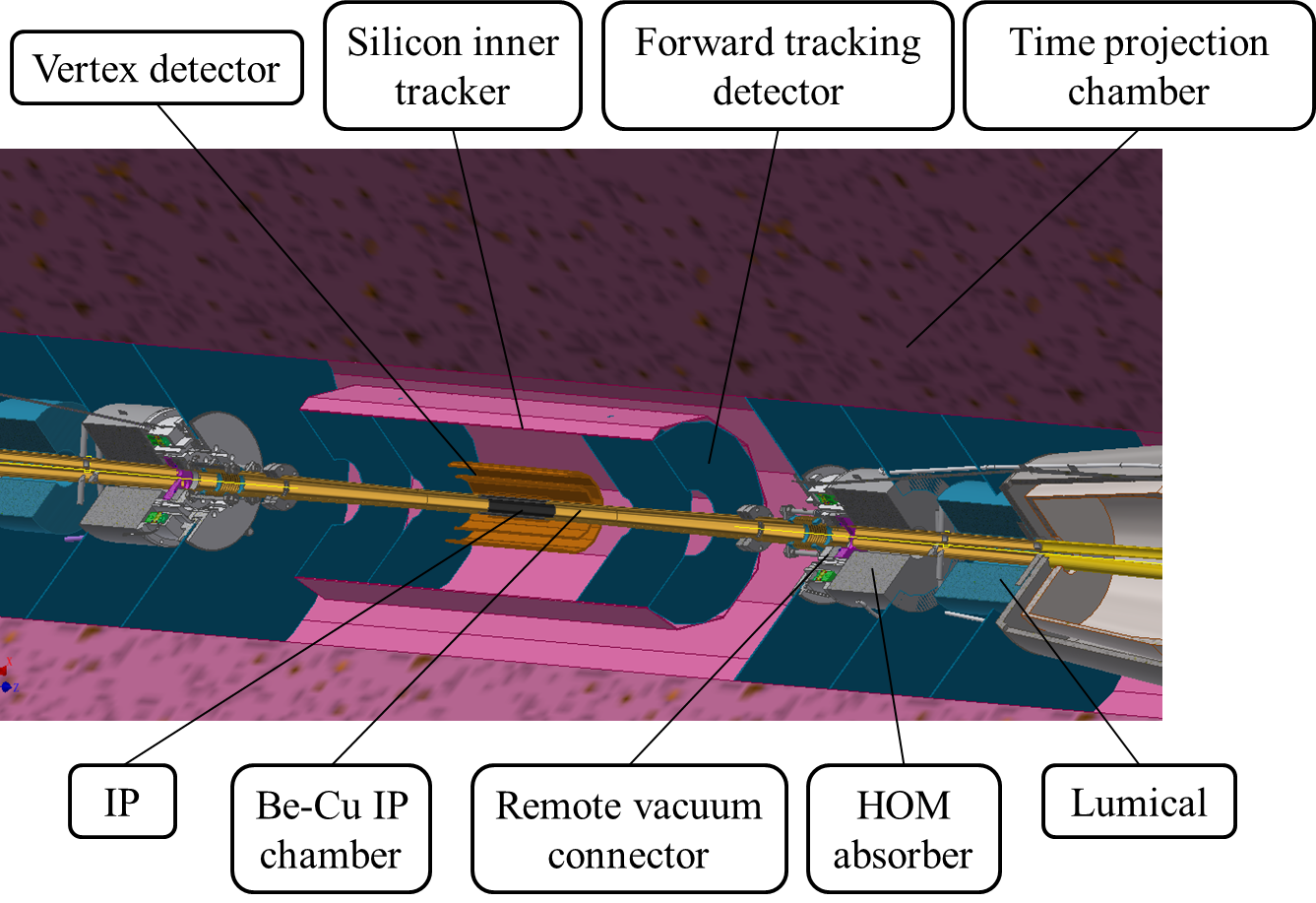 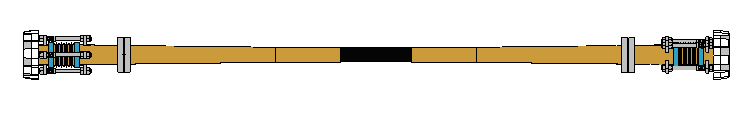 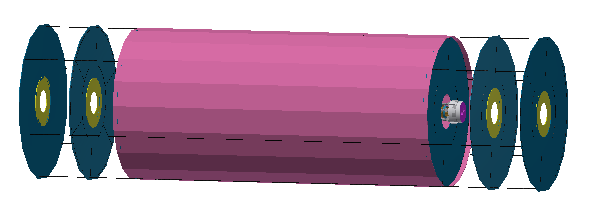 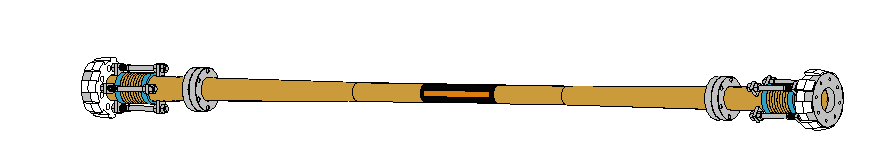 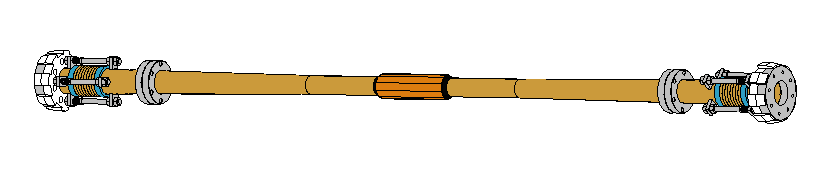 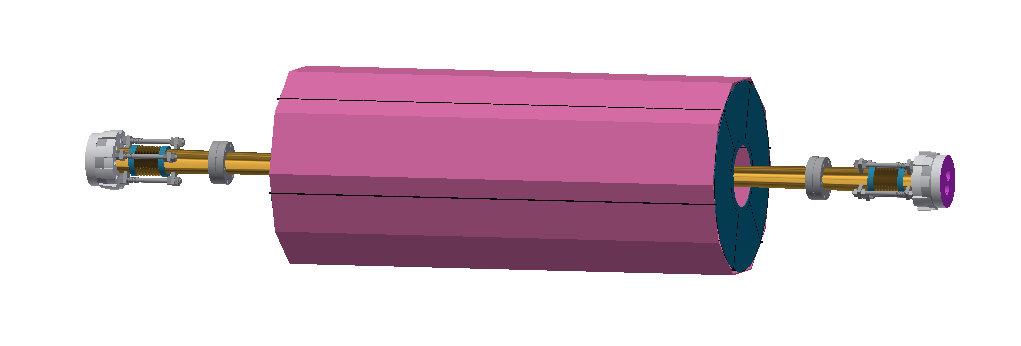 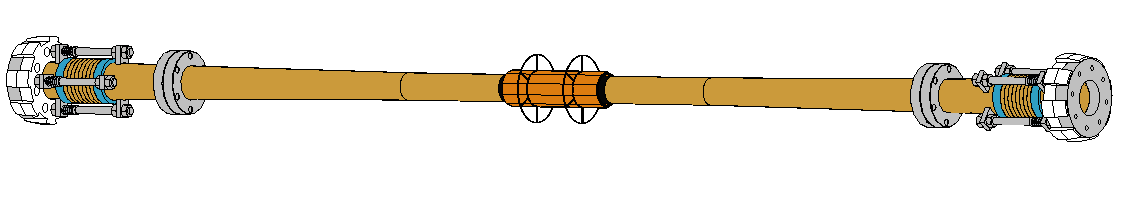 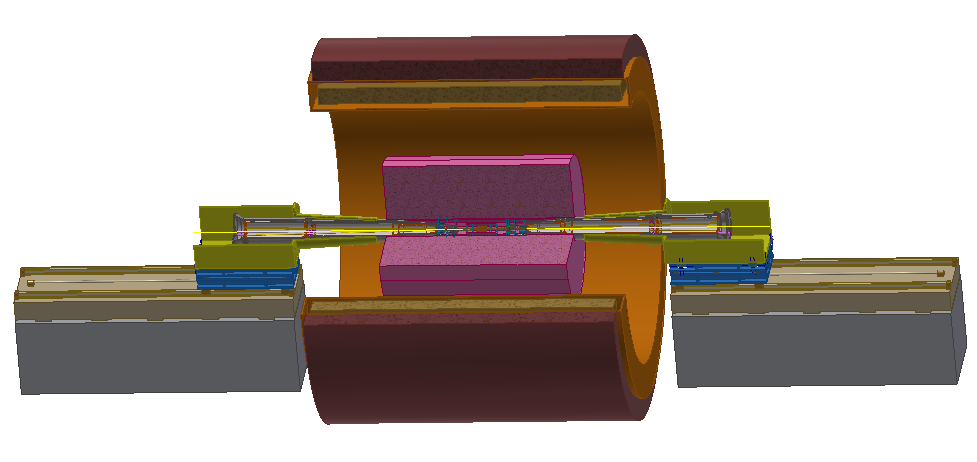 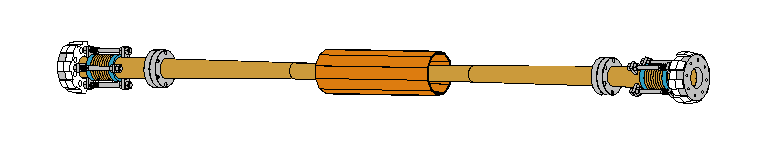 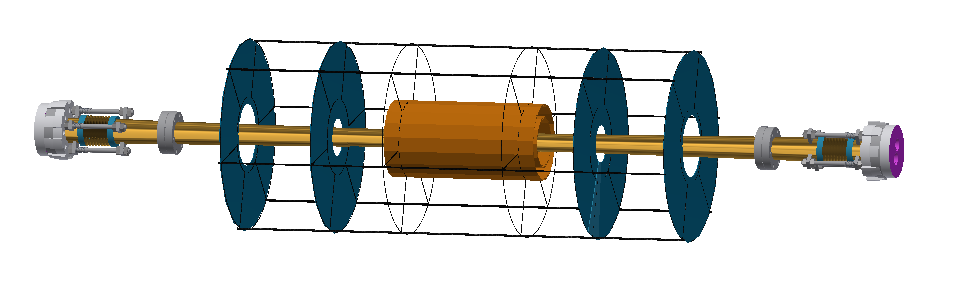 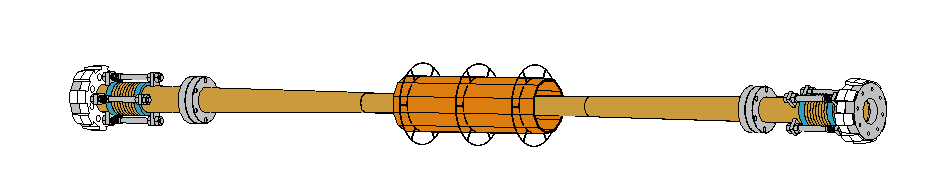 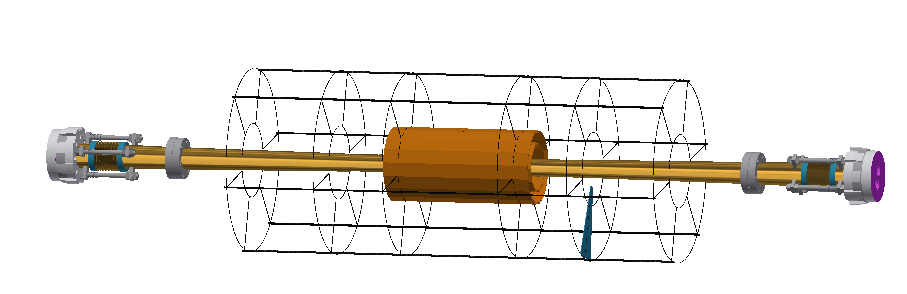 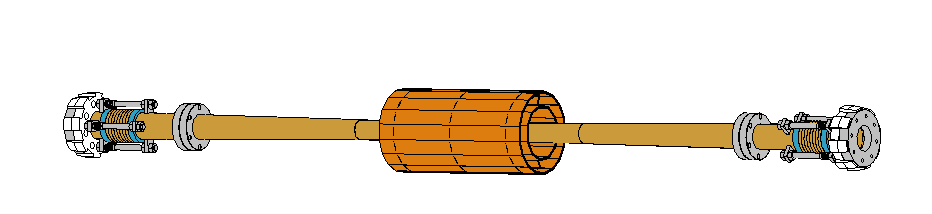 High luminosity scheme at Higgs energy
Booster ring
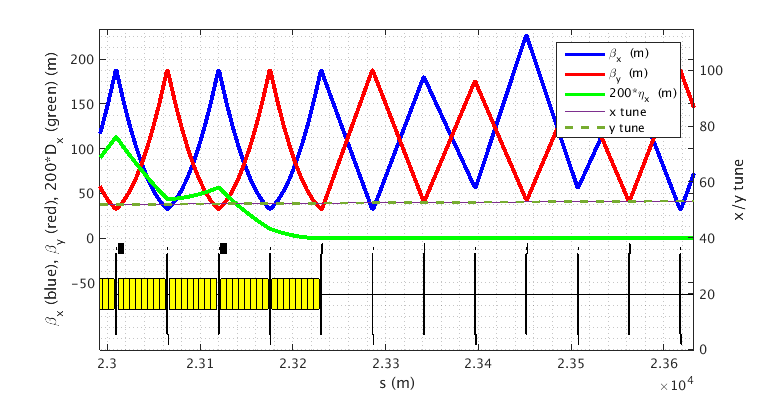 Standard TME cells are chosen for lower booster emittance to relax the DA requirement of collider ring. 
1.4nm is expected. (CDR: 3.6nm)
High luminosity scheme at Higgs energy
LINAC
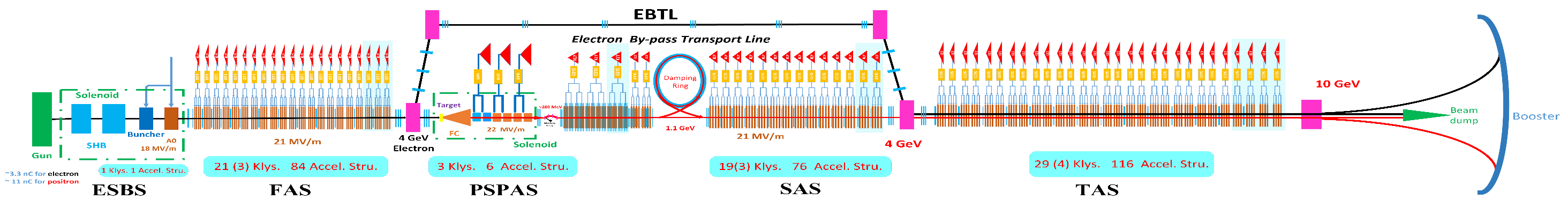 1200m
1.1GeV
In order to relax the DA reqirement of booster the beam emittance of Linac should be controlled as 10 nm with the damping ring of energy 1.1GeV.   (CDR: 40nm)
The possibility of other energies base on high luminosity Higgs scheme
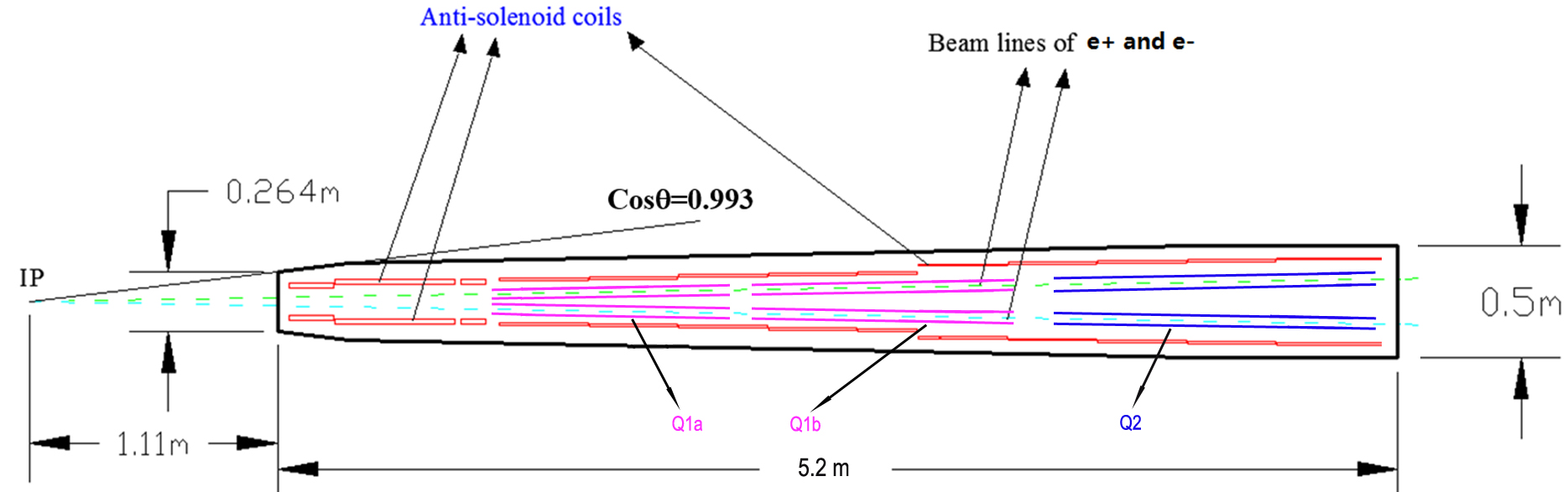 Z mode: Q1a+Q1b=Vertical focusing quadrupole, Q2=Horizontal focusing quadrupole
W mode: Q1a+Q1b=Vertical focusing quadrupole, Q2=Horizontal focusing quadrupole
Higher than Higgs energy: Q1a+Q1b+Q2=Vertical focusing quadrupole
High luminosity Z: HOM at SCQ Pipe will be one of the dominant constraint. Replacing the whole cryostat is the best option. The shape and size of cryostat stay the same and the inner aperture of SCQ beam pipe can be made large enough since Z beam energy is low enough.
Summary
The design of high luminosity scheme with 51034cm-2s-1 & 30MW has been designed. It doesn’t meet strong limitation and also won’t affect the current mechanical design of detector. 
The L* can be set as 1.9m from IP with lower emittance and smaller beam pipe within the region of SCQ.
For the consideration of high luminosity Z, if it’s a strong limitation from local HOM heating problem due to the narrow SCQ beam pipe, replacing the whole cryostat is the best option. The shape and size of cryostat stay the same and the inner aperture of SCQ beam pipe can be made large enough. 
More detailed studies will be done. Such as DA optimization with errors, detector background evaluation, etc.